Figure A1 Effective applied tariff rates before NAFTA
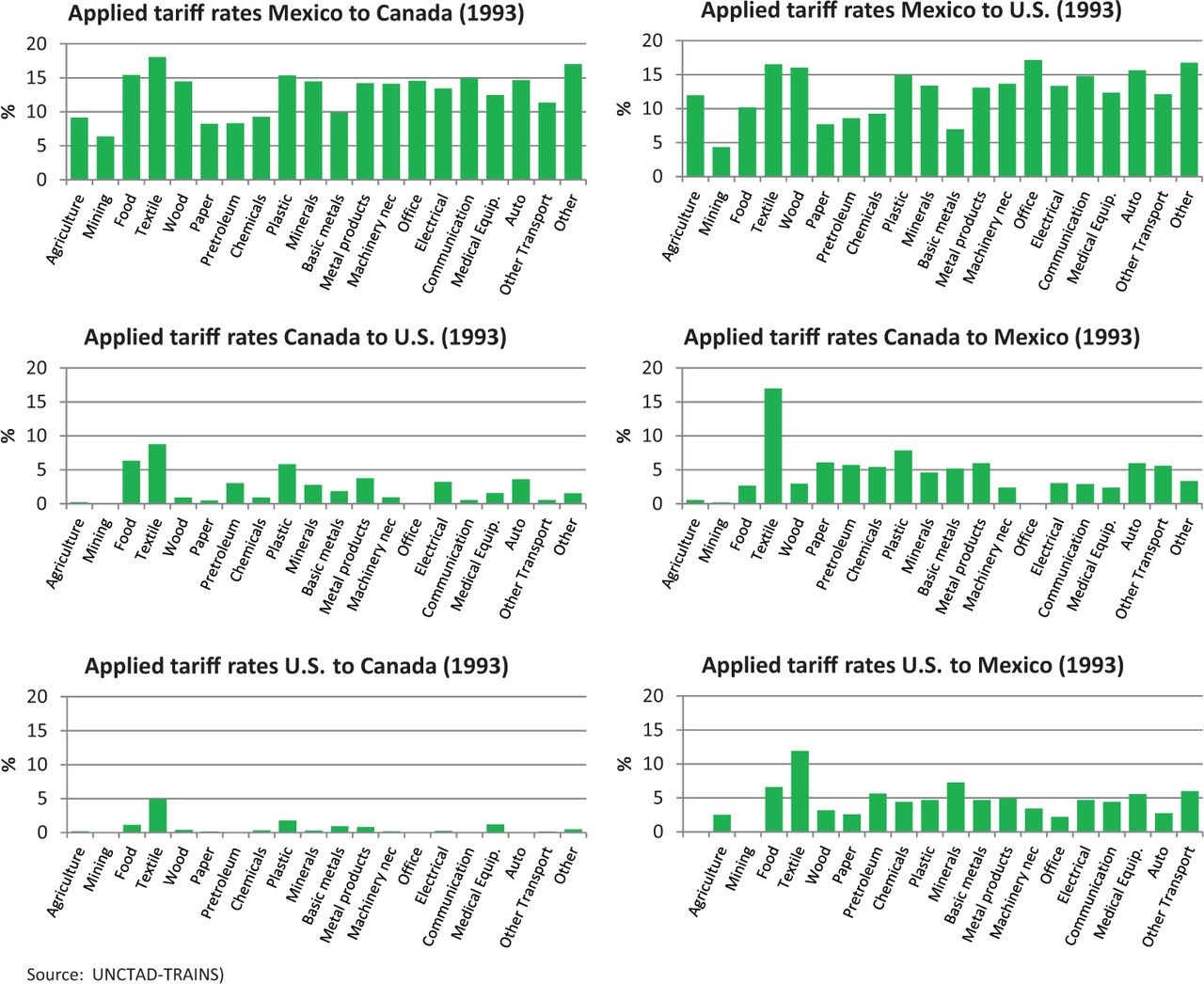 Rev Econ Stud, Volume 82, Issue 1, January 2015, Pages 1–44, https://doi.org/10.1093/restud/rdu035
The content of this slide may be subject to copyright: please see the slide notes for details.
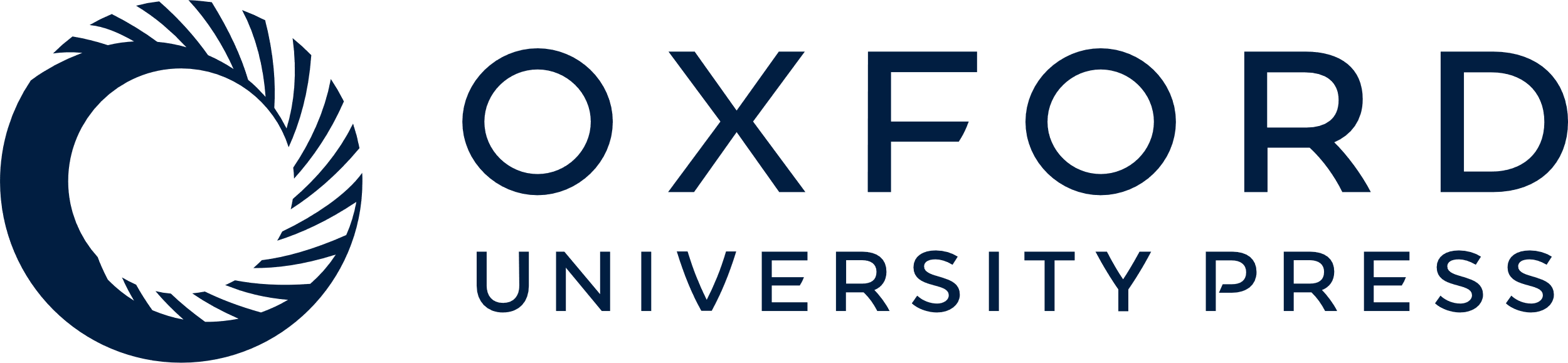 [Speaker Notes: Figure A1 Effective applied tariff rates before NAFTA


Unless provided in the caption above, the following copyright applies to the content of this slide: © The Author 2014. Published by Oxford University Press on behalf of The Review of Economic Studies Limited.]